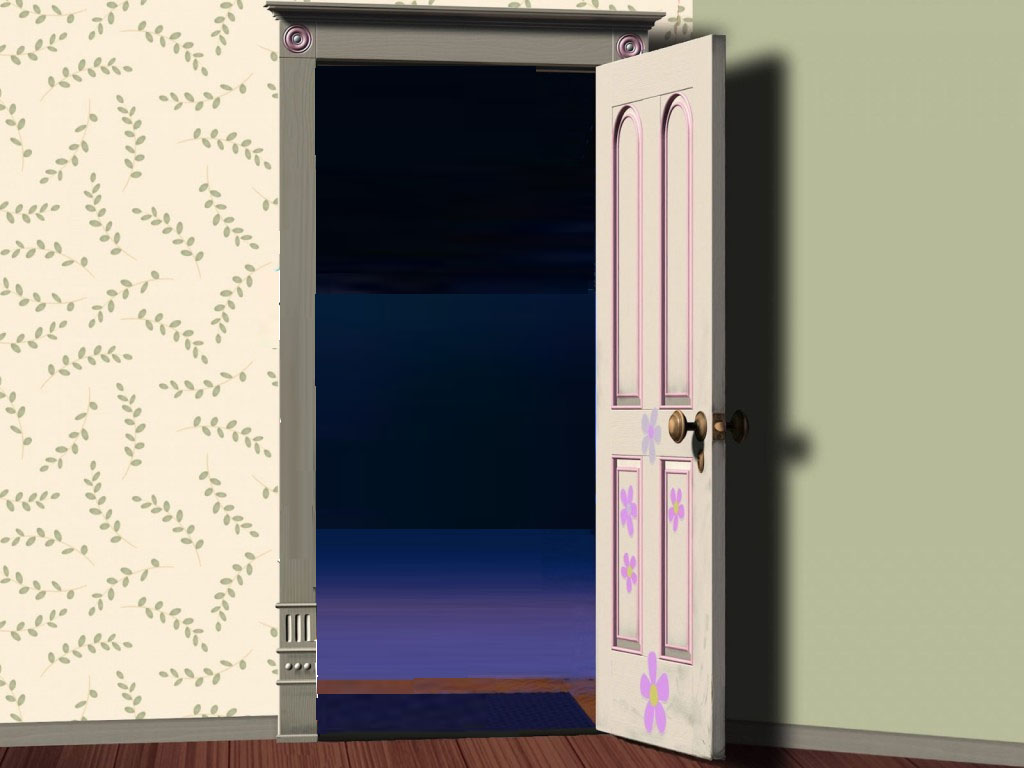 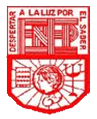 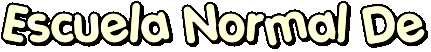 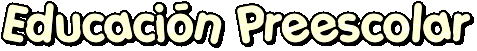 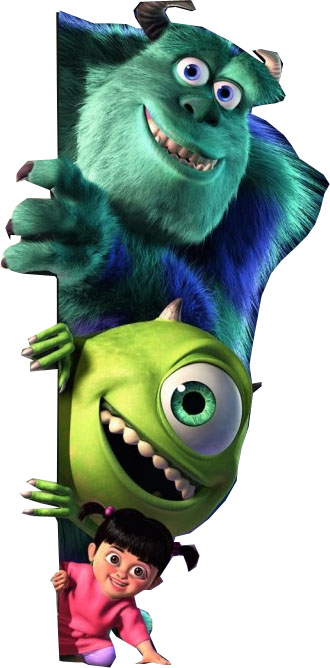 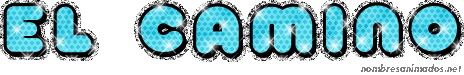 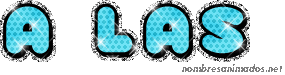 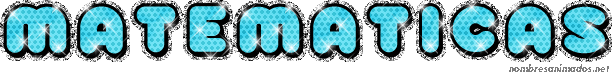 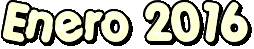 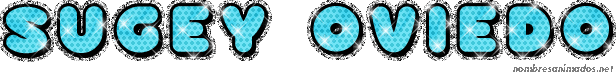 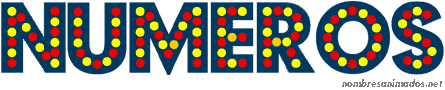 Sugey OviedoCampo: Pensamiento MatemáticoAspecto: NúmeroCompetencia:
12 Reúne información sobre criteriosacordados, representa gráficamente dichainformación y la interpreta.